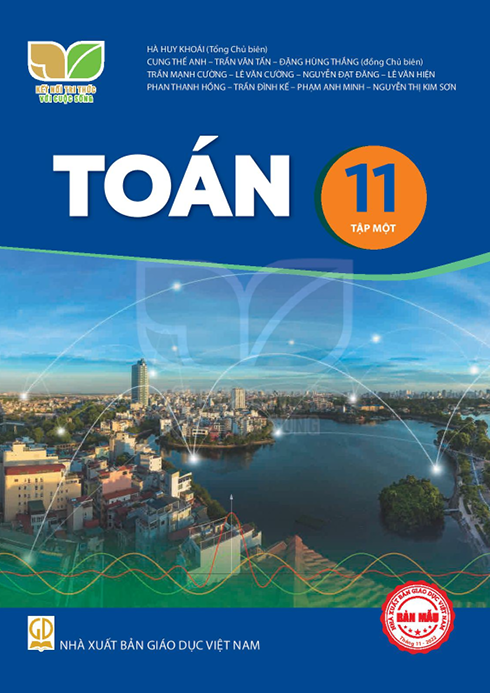 CHƯƠNG III. CÁC SỐ ĐẶC TRƯNG ĐO XU THẾ TRUNG TÂM CỦA MẪU SỐ LIỆU GHÉP NHÓM  (2 Tiết)
CHƯƠNG I
§8. Mẫu số liệu ghép nhóm
§9. Các số đặc trưng đo xu thế trung tâm
Bài tập cuối chương III
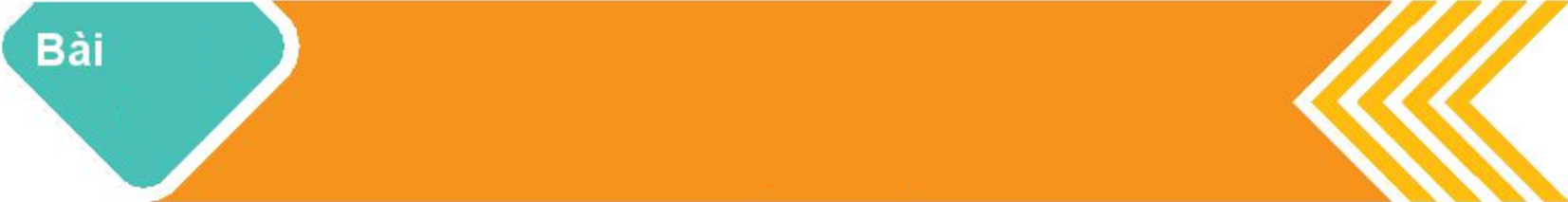 9
CÁC SỐ ĐẶC TRƯNG
ĐO XU THẾ TRUNG TÂM
❸
❷
❶
❹
❺
TRUNG VỊ CỦA MẪU SỐ LIỆU GHÉP NHÓM
SỐ TRUNG BÌNH CỦA MẪU SỐ LIỆU GHÉP NHÓM
TỨ PHÂN VỊ CỦA MẪU SỐ LIỆU GHÉP NHÓM
MỐT CỦA MẪU SỐ LIỆU GHÉP NHÓM
GIẢI BÀI TẬP SÁCH GIÁO KHOA
NỘI DUNG
HĐ mở đầu
Nhiệm vụ: Hãy nêu lại các số đo xu thế trung tâm của mẫu số liệu đã học từ năm lớp 10 và nêu cách tính của các số đo đã cho?
Trả lời:
Trung vị là giá trị chính giữa hoặc trung bình cộng của 2 giá trị chính giữa (nếu mẫu số liệu có số giá trị là chẵn), nó dùng để thay thế số trung bình trong được hợp mẫu số liệu có giá trị bất thường (rất lớn hoặc rất bé so với đa số các giá trị khác.
Mốt là giá trị xuất hiện với tần số lớn nhất, dùng để đo xu thế trung tâm của mẫu số liệu.
HĐ mở đầu
Bài toán:
Bảng 3.1. Số tiền khách hàng mua xăng
Dựa trên mẫu số liệu ghép nhóm này, làm thế nào để ước lượng các số đặc trưng đo xu thế trung tâm (số trung bình, trung vị, tứ phân vị, mốt) cho mẫu số liệu gốc?
❶
SỐ TRUNG BÌNH CỦA MẪU SỐ LIỆU GHÉP NHÓM
HĐ1. Khảo sát thời gian tự học của học sinh trong lớp theo mẫu:
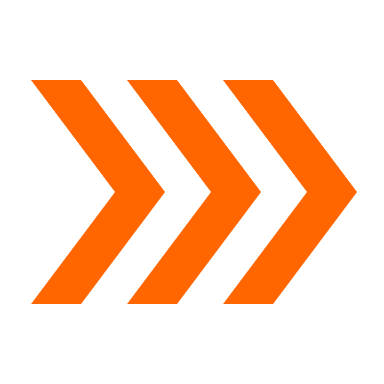 Mỗi ngày em tự học trong bao nhiêu giờ?
A. Dưới 1,5 giờ.					B. Từ 1,5 đến dưới 3 giờ.
C. Từ 3 giờ đến 4,5 giờ.			D. Từ 4,5 giờ trở lên.
a) Hãy lập bảng thống kê cho mẫu số liệu ghép nhóm thu được. 
b) Có thể tính chính xác thời gian tự học trung bình của các học sinh trong lớp không?
c) Có cách nào để tính thời gian tự học trung bình của các học sinh trong lớp dựa trên mẫu số liệu ghép nhóm này không?
Trả lời:
a) Bảng thống kê cho mẫu số liệu ghép nhóm:
Bảng 3.2
❶
SỐ TRUNG BÌNH CỦA MẪU SỐ LIỆU GHÉP NHÓM
Tìm cân nặng trung bình của học sinh lớp 11D cho trong  Bảng 3.5.
Ví dụ 1
Bảng 3.5. Cân nặng của học sinh lớp 11D
Lời giải:
Trong mỗi khoảng cân nặng, giá trị đại diện là trung bình cộng của giá trị hai đầu mút nên ta có bảng sau:
Luyện tập 1
Tìm hiểu thời gian xem tivi trong tuần trước của học sinh (đơn vị - giờ của một số học sinh) thu được kết quả sau:
Tính thời gian xem ti vi trung bình trong tuần trước của bạn học sinh này.
Lời giải:
❷
SỐ TRUNG VỊ CỦA MẪU SỐ LIỆU GHÉP NHÓM
HĐ2. Cho mẫu số liệu ghép nhóm về chiều cao của 21 cây na giống.
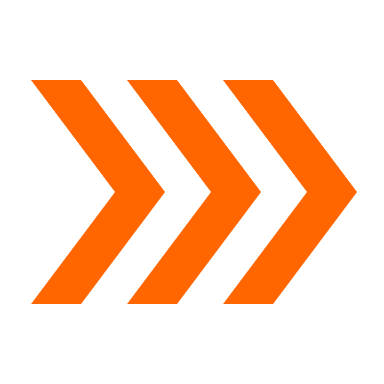 Trả lời:
❷
SỐ TRUNG VỊ CỦA MẪU SỐ LIỆU GHÉP NHÓM
x=10.43+7.48+16.53+4.58+2.63+3.6842≈51,81
x=10.43+7.48+16.53+4.58+2.63+3.6842≈51,81
(kg)
(kg)
(kg)
(kg)
Thời gian (phút) truy cập Internet mỗi buồi tối của một số học sinh được cho trong bảng sau:
Ví dụ 2
Tính trung vị của mẫu số liệu ghép nhóm này.
Lời giải:
Ghi lại tốc độ bóng trong 200 lần giao bóng của một vận động viên môn quần vợt cho kết quả như bảng bên. Tính trung vị của mẫu số liệu ghép nhóm này:
Luyện tập 2
Lời giải:
❸
TỨ PHÂN VỊ CỦA MẪU SỐ LIỆU GHÉP NHÓM
HĐ3. Cho mẫu số liệu ghép nhóm về chiều cao của 21 cây na giống.
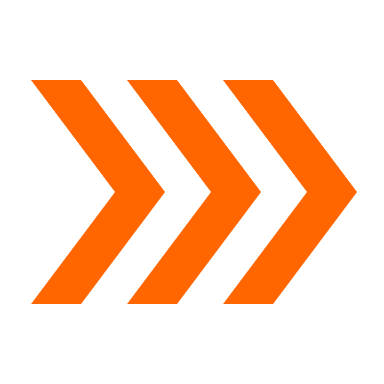 Trả lời:
❸
TỨ PHÂN VỊ CỦA MẪU SỐ LIỆU GHÉP NHÓM
x=10.43+7.48+16.53+4.58+2.63+3.6842≈51,81
x=10.43+7.48+16.53+4.58+2.63+3.6842≈51,81
(kg)
(kg)
(kg)
(kg)
Thời gian (phút) truy cập Internet mỗi buồi tối của một số học sinh được cho trong bảng sau:
Ví dụ 3
Lời giải:
Ghi lại tốc độ bóng trong 200 lần giao bóng của một vận động viên môn quần vợt cho kết quả như bảng bên. Tìm tứ phân vị thứ nhất và tứ phân vị thứ ba cho mẫu số liệu ghép nhóm.
Luyện tập 3
Lời giải: